ВЕРЮ – НЕ ВЕРЮ
Приказ – 1) акт руководителя органа государственного управления, государственного учреждения, коммерческой организации, содержащий
обязательные для работников установки.
Заявление – 3) просьба гражданина о содействии в реализации его конституционных  прав и свобод или конституционных прав и свобод других лиц.
Протокол заседания: «…документ, фиксирующий ход обсуждения вопросов и принятия решений на собраниях, совещаниях и заседаниях  государственных органов…»
Резюме – 2) составленный по определённым правилам набор сведений о претенденте на профессиональный конкурс.
Соглашение – договор между двумя или 
несколькими лицами.
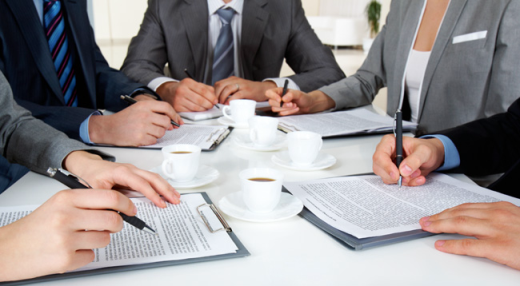 Тема: Деловые бумаги
Официально-деловой стиль
На работу поступаешьИли секцию меняешь – Обычное это явление.Писать придётся…
заявление
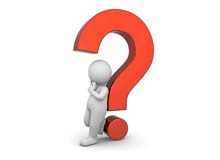 Цели урока
Выяснить особенности композиции и оформления заявления
Научиться составлять текст заявления
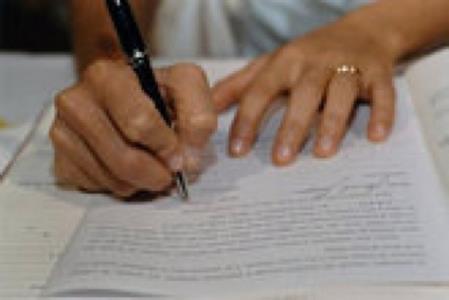 Дорогому товарищу директору
  МОУ СОШ №1  Петровой Г.В.          
от  низко кланяющегося  Вам
Иванова А.Е.                                                            

заявление.

              Убедительно прошу принять меня в МОУ СОШ №1 с 1 сентября сего года в 10 класс в вверенную вам школу, т.к.  очень хочу в ней учиться, потому что много слышал о вас хорошего и о вашей школе тоже. Я уж не подведу и премного буду благодарен. А вы не пожалеете. Говорят, что тружусь хорошо, а учиться я люблю и умею. С глубоким почтением Андрей.
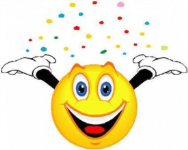 Напишите заявление на одну из тем:1. О приёме на работу.2. О зачислении в секцию.3. Об освобождении от занятий
Спасибо за работу на уроке!